Pemograman Terstruktur
Struktur dan Fungsi
ADT (Abstract Data Type) atau Tipe Data Bentukan
Bahasa C memiliki tipe data numerik dan karakter (seperti integer, float, char dan lain-lain). Bagaimana jika kita ingin membuat tipe data baru?
ADT adalah tipe data yang dibuat oleh programmer sendiri yang memiliki suatu nama tertentu.
ADT dapat berupa tipe data dasar namun diberi nama baru atau berupa kumpulan tipe data berbeda yang diberi nama baru.
Untuk pembuatan ADT digunakan keyword typedef
Typedef
Perhatikan dan pahami beberapa contoh di bawah ini:

		typedef int Time;
		Time hours, minutes, seconds;
	
	Pada contoh di atas, Time merupakan alias dari tipe data primitif int. Selanjutnya, pendeklarasian variabel hours, minutes dan seconds dapat secara langsung menggunakan aliasnya saja, bukan lagi menggunakan tipe data primitif int.
	Sama halnya juga terjadi pada contoh berikut ini:

		typedef char *String;
		String namaMhs, alamatMhs;

	Dalam C, pointer ke character merupakan satu-satunya cara mendeklarasi tipe data string. Pada contoh di atas, dengan menggunakan typedef, sebuah tipe data baru dengan nama String dideklarasikan. Kemudian, menggunakan tipe data String yang baru tersebut, variabel namaMhs dan alamatMhs dideklarasi.
Typedef Pada Array
Pendeklarasian sebuah array bertipe int dapat dilakukan seperti yang terlihat berikut ini:
			int x[100]
	
	Alias dari array bertipe int berukuran 100 di atas dapat dilakukan menggunakan typedef sebagai berikut:
	
	Langkah 1: Ganti variabel x dengan nama alias, misalnya Larik sehingga menjadi:
			int Larik[100];
	
	Langkah 2: Tambahkan statemen typedef sehingga menjadi 
			typedef int Larik[100];
	
	Langkah 3: Deklarasi variabel dengan tipe Larik ukuran 100 adalah:
			Larik a, b, c;
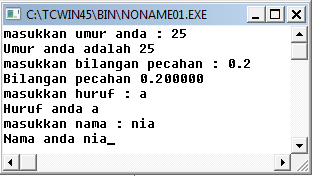 #include <stdio.h>
#include <conio.h>
typedef int angka;
typedef float pecahan;
typedef char huruf;
void main()
{
	clrscr();
	angka umur;
	pecahan pecah;
	huruf h;
	huruf nama[10];
printf("masukkan umur anda : ");scanf("%d",&umur);
printf("Umur anda adalah %d",umur);
printf("\nmasukkan bilangan pecahan : ");scanf("%f",&pecah);
printf("Bilangan pecahan %f",pecah);
printf("\nmasukkan huruf : ");h=getche();
printf("\nHuruf anda %c",h);
printf("\nmasukkan nama : ");scanf("%s",nama);
printf("Nama anda %s",nama);
getch();
}
Pokok Bahasan
Struktur (Structure)
Mengelompokkan variabel-variabel yang bertipe beda secara bersama-sama
Definisi Tipe (Type Definition)
Mendefinisikan tipe anda sendiri
Fungsi (Function)
Bekerja dengan pointer
Bagaimana variabel disimpan
Operator address &
Operator indirection *
Menggunakan pointer untuk variabel
Struct
Struct adalah tipe data bentukan yang berisi kumpulan variabel-variabel yang bernaung dalam satu nama yang sama.
Berbeda dengan array yang berisi kumpulan variabel yang bertipe data sama, struct dapat memiliki variabel-variabel yang bertipe data sama atau berbeda, bahkan bisa menyimpan variabel yang bertipe data array atau struct
Variabel-variabel yang menjadi anggota struct disebut dengan elemen struct
#include <stdio.h>
#include <conio.h>
#include <string.h>
main() 
{	struct mobil 
	{	char merek[15];
		char seri[15];
		int tahun;
	} mjepang;
strcpy(mjepang.merek, "Toyota");
strcpy(mjepang.seri, "Corolla");
mjepang.tahun = 1971;
printf("Mobil\n");
printf("Merek : %s\n", mjepang.merek);
printf("Seri : %s\n", mjepang.seri);
printf("Tahun : %d\n", mjepang.tahun);
getch();
}
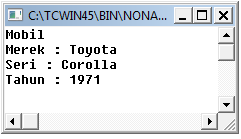 Definisi Tipe (Type Definition)
Cara lain mendefinisikan struktur
typedef struct 
{		char nama [12];
		int umur;
		float tinggi;
} orang;
Kemudian gunakan tipe baru orang  ini seperti tipe lain untuk membuat variabel dari tipe baru ini:
orang orang_a, orang_b;
Dimana orang sekarang tipe yang merepresentasikan struktur dan jadi orang_a dan orang_b adalah variabel dengan tipe struktur diatas.
typedef dapat digunakan untuk mendefinisikan  semua jenis nama tipe baru, disini mendefinisikan tipe float baru:
	typedef float rupiah, hari_gajian [5];
Kemudian kita bisa mendeklarasikan variabel  menggunakan nama ini:
		rupiah gaji_dia;
		hari_gajian gaji_kerjaan1, gaji_kerjaan2;
typedef meningkatkan kemampuan baca dan membuat mudah perubahan global (misalnya  membuat semua penggunaan rupiah dengan double bukan float), hanya mengubah typedef.
Pendeklarasian dan penggunaan Struct (1)
typedef struct Mahasiswa 
{		char NIM[8];
		char nama[50];
		float ipk;
};
//untuk menggunakan struct Mahasiswa dengan membuat variabel mhs dan mhs2
Mahasiswa mhs,mhs2;
//untuk menggunakan struct Mahasiswa dengan membuat variabel array m;
Mahasiswa m[100];
Pendeklarasian dan penggunaan Struct (2)
struct 
{	char NIM[8];
	char nama[50];
	float ipk;
} mhs;
Berarti kita sudah mempunyai variabel mhs yang bertipe data struct seperti diatas.
#include <stdio.h>
#include <conio.h>
#include <string.h>
main() 
{	typedef struct 
	{	char nama[15];
		char nim[10];
		char kelas[2];
		int nilai;
	} mahasiswa;
mahasiswa saya;
printf("Nama: "); gets(saya.nama);
printf("NIM: "); gets(saya.nim);
printf("Kelas: "); gets(saya.kelas);
printf("Nilai: "); scanf("%d", &saya.nilai);
printf("-----------------\n");
printf("Data Mahasiswa\n");
printf("Nama: %s\n", saya.nama);
printf("NIM : %s\n", saya.nim);
printf("Kelas : %s\n", saya.kelas);
printf("Nilai : %d\n", saya.nilai);
getch();
}
#include <stdio.h>
#include <conio.h>
typedef struct Date
{	int dd;
	int mm;
	int yyyy;
};
typedef struct Time
{	int h;
	int m;
	int s;
};
typedef struct Login
{	int ID;
	Date tglLogin;
	Time waktuLogin;
};
int main(){
Login user1;
printf("USER 1\n");
printf("ID : ");scanf("%d",&user1.ID);
printf("Tanggal Login\n");
printf("Hari : ");scanf("%d",&user1.tglLogin.dd);
printf("Bulan : ");scanf("%d",&user1.tglLogin.mm);
printf("Tahun : ");scanf("%d",&user1.tglLogin.yyyy);
printf("Waktu Login\n");
printf("Jam : ");scanf("%d",&user1.waktuLogin.h);
printf("Menit : ");scanf("%d",&user1.waktuLogin.m);
printf("Detik : ");scanf("%d",&user1.waktuLogin.s);
printf("Terimakasih\n");
printf("Data Anda :\n");
printf("ID : %d\n",user1.ID);
printf("Date : %d - %d -%d\n",user1.tglLogin.dd,user1.tglLogin.mm,user1.tglLogin.yyyy);
printf("ID : %d:%d:%d\n",user1.waktuLogin.h,user1.waktuLogin.m,user1.waktuLogin.s);
getch();
}
Struct yang berisi struct lain
#include <stdio.h>
#include <conio.h>
typedef struct Date
{	int dd;
	int mm;
	int yyyy;
};
typedef struct Time
{	int h;
	int m;
	int s;
};
typedef struct Login
{	int ID;
	Date tglLogin;
	Time waktuLogin;
};
int main(){
Login user[3];	//3 user
for(int i=0;i<3;i++){
printf("\nUSER ke-%d\n",i+1);
printf("ID : ");scanf("%d",&user[i].ID);
printf("Tanggal Login\n");
printf("Hari : ");scanf("%d",&user[i].tglLogin.dd);
printf("Bulan : ");scanf("%d",&user[i].tglLogin.mm);
printf("Tahun : ");scanf("%d",&user[i].tglLogin.yyyy);
printf("Waktu Login\n");
printf("Jam : ");scanf("%d",&user[i].waktuLogin.h);
printf("Menit : ");scanf("%d",&user[i].waktuLogin.m);
printf("Detik : ");scanf("%d",&user[i].waktuLogin.s);
printf("Terimakasih Atas Pengisiannya\n");
printf("\nData User ke-%d:\n",i+1);
printf("Login ID : %d\n",user[i].ID);
printf("Login Date : %d - %d %d\n",user[i].tglLogin.dd,user[i].tglLogin.mm,user[i].tglLogin.yyyy);
printf("Login Time : %d:%d:%d\n",user[i].waktuLogin.h,user[i].waktuLogin.m,user[i].waktuLogin.s);
}
getch();
}
Array of Struct
#include <stdio.h>
#include <conio.h>
#include <iostream.h>
#define MAX 20
main() 
{	typedef struct {
	char nama[15];
	char nim[10];
	char kelas[2];
	int nilai;
} mahasiswa;
mahasiswa mhs[MAX];
int i, jml;
printf("jumlah data: "); scanf("%d", &jml);
clrscr();
for(i = 0; i < jml; i++) 
{	printf("data ke: %d\n", i + 1);
	printf("Nama: "); cin.getline(mhs[i].nama, 16);
	printf("NIM: "); cin.getline(mhs[i].nim, 11);
	printf("Kelas: "); cin.getline(mhs[i].kelas, 3);
	printf("Nilai: "); scanf("%d", &mhs[i].nilai);
	clrscr();
}
printf("DATA - DATA \n-------------------\nn");
for(i = 0; i < jml; i++) 
{	printf("Data ke: %d\n", i + 1);
	printf("Nama: %s\n", mhs[i].nama);
	printf("NIM : %s\n", mhs[i].nim);
	printf("Kelas : %s\n", mhs[i].kelas);
	printf("Nilai : %d\n", mhs[i].nilai);
	printf("-----------------\n");
}
getch();
}
Array of Struct
Fungsi (Function)
Mengapa Menggunakan Fungsi?
Pemrograman yang baik harus bersifat modular agar suatu masalah program yang besar dan kompleks dapat dipecah-pecah menjadi bagian-bagian yang lebih kecil dan sederhana.
Di dalam bahasa C modul-modul yang berisi bagian program yang bersifat spesifik dapat dituangkan ke dalam suatu fungsi.
Fungsi/function adalah bagian dari program yang memiliki nama tertentu, digunakan untuk mengerjakan suatu pekerjaan tertentu, serta letaknya dipisahkan dari bagian program yang menggunakan fungsi tersebut.
Keuntungan menggunakan fungsi:
Dapat melakukan pendekatan top-down dan divide-and-conquer: program besar dapat dipisah menjadi program-program kecil.
Dapat dikerjakan oleh beberapa orang sehingga koordinasi mudah.
Kemudahan dalam mencari kesalahan-kesalahan karena alur logika jelas dan kesalahan dapat dilokalisasi dalam suatu modul tertentu saja.
Modifikasi program dapat dilakukan pada suatu modul tertentu saja tanpa mengganggu program keseluruhan.
Mempermudah dokumentasi.
Reusability: Suatu fungsi dapat digunakan kembali oleh program atau fungsi lain
Kategori Function dalam C
1. Standard Library Function
	Yaitu fungsi-fungsi yang telah disediakan oleh C dalam file-file header atau librarynya. Misalnya: clrscr(), printf(), getch() Untuk function ini kita harus mendeklarasikan terlebih dahulu library yang akan digunakan, yaitu dengan menggunakan preprosesor direktif: #include <conio.h>
2. Programmer-Defined Function 
	Adalah function yang dibuat oleh programmer sendiri. Function ini memiliki nama tertentu yang unik dalam program, letaknya terpisah dari program utama, dan bisa dijadikan satu ke dalam suatu library buatan programmer itu sendiri yang kemudian juga di-includekan untuk penggunaanya.
#include<stdio.h>
int HITUNG(int A, int B);

void main()
{		int A, B, T;
		A=5, B= 2, T=0;
		T=HITUNG(A,B);
		printf(“\n %d”, T);
}

int HITUNG(int A, int B)
{		int T;
		A= A*2;
		B= B*2;
		T=A+B;
		return(T);
}
Fungsi Utama/ fungsi main()
Fungsi HITUNG
Catatan: sebuah fungsi dapat ditulis diatas atau sebelum fungsi main
Struktur Function (1)
Deklarasi function (function prototype/declaration): 
	Yang terdiri dari judul fungsi dan tipe data yang akan dikembalikan (dapat berupa tipe data tertentu atau bersifat void) tanpa adanya kode implementasi function tersebut.
	Bentuk umum function prototype:
	Tipe_data/void nama_fungsi([arguman 1, argument 2,….])
Deklarasi fungsi tidak diakhiri dengan titik koma
Tipe_data dapat berupa segala tipe data yang dikenal C, namun tipe data dapat juga tidak ada dan digantikan dengan void yang berarti fungsi tersebut tidak mengembalikan nilai apapun
Nama fungsi adalah nama yang unik
Argumen dapat ada atau tidak (opsional) yang digunakan untuk menerima parameter-parameter dalam fungsi. Antar argumen-argumen dipisahkan dengan menggunakan tanda koma.
2. Tubuh Function/Definisi Function (Function Definition): 
	Yang terdiri dari function prototype yang disertai dengan kode implementasi dari function tersebut, yang berisikan statemen-statemen yang akan melakukan tugas yang diberikan oleh fungsi tersebut.
	Bentuk umum function definition:
Tipe_data/void nama_fumgsi([arguman 1, argument 2,….]) //function prototype
{
//bagian ini merupakan tubuh fungsi.
[Variabel_lokal;]
[Statement_1;]
[Statement_2;]
...
[Statement_3;]
[return (variabel)];
}
Tubuh function dapat berisi segala perintah yang dikenal oleh C, pada dasarnya tubuh fungsi sama dengan membuat program seperti biasa.
Return adalah keyword pengembalian nilai dari fungsi ke luar fungsi, return wajib jika fungsi tersebut mengembalikan nilai berupa tipe data tertentu, sedangkan return tidak wajib jika fungsi tersebut bersifat void.
Contoh program yang tidak menggunakan fungsi lain selain fungsi main()
#include<stdio.h>
void main()
{
	printf(”Jakarta”);
}
Contoh program yang menggunakan fungsi CETAK
#include<stdio.h>
void CETAK();
void main()
{
	CETAK();
}
void CETAK()
{
	printf("Jakarta“);
}
Fungsi dan Prosedur
Dalam PASCAL dikenal istilah procedure dan function, dalam Basic dikenal sub dan function, sedangkan dalam C, Java, PHP, dan keturunan C lainnya dikenal hanya istilah function.
Procedure/Sub dalam Pascal/Basic adalah suatu kumpulan program yang mengerjakan suatu tugas spesifik tertentu yang tidak mengembalikan nilai kembalian ke luar procedure tersebut.
Function dalam C adalah suatu kumpulan program yang mengerjakan suatu tugas spesifik tertentu yang bisa mengembalikan nilai atau tidak mengembalikan nilai (sama dengan procedure di Pascal/sub di Basic).
Dalam C fungsi ada 2 jenis:
 Fungsi yang tidak mengembalikan nilai (void)
 Fungsi yang mengembalikan nilai (non-void)
Function yang void
Fungsi yang void sering disebut juga function
Disebut void karena fungsi tersebut tidak mengembalikan suatu nilai keluaran yang didapat dari hasil proses fungsi tersebut.
Ciri: tidak adanya keyword return.
Ciri: tidak adanya tipe data di dalam deklarasi fungsi.
Ciri: menggunakan keyword void.
Tidak dapat langsung ditampilkan hasilnya
Contoh: clrscr(), printf()
Contoh:
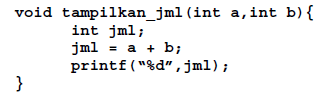 Fungsi yang Non-Void
Fungsi non-void disebut juga procedure (terutama di bahasa pemrograman seperti Pascal dan Basic)
Disebut non-void karena mengembalikan nilai kembalian yang berasal dari keluaran hasil proses function tersebut
Ciri: ada keyword return
Ciri: ada tipe data yang mengawali deklarasi fungsi
Ciri: tidak ada keyword void
Dapat dianalogikan sebagai suatu variabel yang memiliki tipe data tertentu sehingga dapat langsung ditampilkan hasilnya.
Contoh: sin(), getch()
Contoh
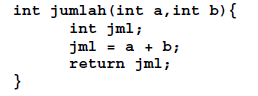 Deklarasi Function/Prototype Function
Deklarasi fungsi harus ditulis di atas sebelum void main() dan tidak berisi kode sama sekali, hanya berupa judul fungsi
Contoh:
#include <stdio.h>
#include <conio.h>
double Absolut(double X); /*deklarasi fungsi Absolut */
void main()
{	float Nilai;
	Nilai = -123,45;
	printf("%7.2f nilai mutlaknya adalah 	%7.2f\n",Nilai,Absolut(Nilai));
	getch();
}
/*----- Fungsi untuk memutlakkan nilai negatip- -----*/
double Absolut(double X) /* definisi fungsi */
{
	if(X<0) X = -X;
	return(X);
}
Scope Variable
Sebuah variabel di dalam sebuah program memiliki skop jangkauan variabel tertentu.
Scope variabel terdiri dari:
 Variabel lokal
 Variabel global
Variabel lokal
Variabel yang hanya dikenal di daerah yang lokal saja, misalnya di dalam sebuah fungsi/prosedur tertentu saja dan tidak dikenal di daerah lainnya.
Harus dideklarasikan di dalam blok yang bersangkutan
Variabel lokal akan dihapus dari memori bila proses sudah meninggalkan blokstatemen letak variabel lokalnya.
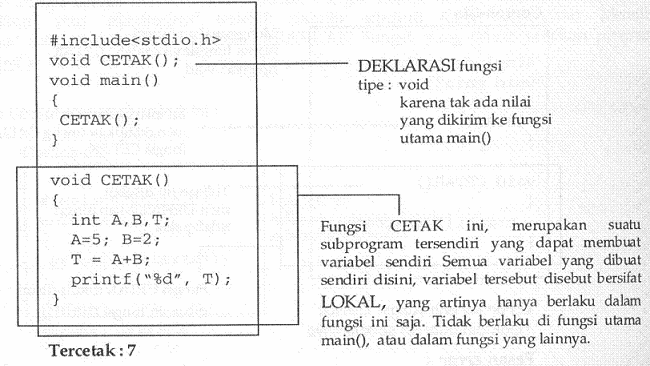 #include <stdio.h>
void CETAK();
void main()
{
	int A,B,T;
	A=5; B=2;
	T=A+B;
	CETAK();
}
void CETAK()
{
	printf(“%d”,T); //terjadi error, T tidak dikenal
}
Variabel global
Variabel yang dikenal diseluruh daerah di dalam program, di dalam dan luar fungsi.
Dideklarasikan di luar suatu blok statemen atau di luar fungsi-fungsi yang menggunakannya.
Contoh:
#include<stdio.h>
void CETAK();
int A,B,T;

void main()
{
	A=5; B=2;
	CETAK();
	printf(“%d”,T);
}
void CETAK()
{ 
	T=A+B;
}